Grundzüge des Sachenrechts
Univ.-Prof. Dr. Georg Kodek
Übersicht
1. Einführung
2. Besitz
3. Eigentum
4. Dingliche Sicherungsrechte
5. Sonstige Sachenrechte
6. Ausgewählte Literatur
1. Einführung
Sachenrecht
In der Terminologie des ABGB: „dingliche Sachenrechte“ (im Gegensatz zu „persönlichen Sachenrechten“ = Schuldrechte, vgl § 307)
Institutionensystem (Institutionen Iustinians, Gaius Institutionen [1816 herausgegeben]): §§ 309 ff „dingliche Sachenrechte“, §§ 859 ff „persönliche Sachenrechte“
Heute Pandektensystem: Sachenrecht und Schuldrecht
Sachenrecht im objektiven Sinn: Jener Teil der Rechtsordnung, der sich mit den Rechtsverhältnissen an Sachen beschäftigt
Wegen Sachzusammenhangs auch Verpfändung und Sicherungsabtretung von Forderungen im Sachenrecht mitbehandelt
Sehr starker römisch-/gemeinrechtlicher Einfluss
Aus dem alten deutschen Recht stammt Faustpfand und Reallast
Relativ wenig novelliert 
(1916 indirekt Eigentumsvorbehalt anerkannt (vgl § 297a), 1914 in KO Sicherungsübereignung und Sicherungsabtretung anerkannt)
Teilweise dennoch erstaunlich moderne Positionen, zB Umschreibung der Eigentumsbefugnisse in § 354: weist Parallelen zur property rights theory in der modernen Volkswirtschaft auf
Einige berühmte Sachenrechtslehrer
Adolf Exner (1841 – 1894)
Das oestreichische [sic] Hypothekenrecht (1881)
Emil Pfersche (1854 – 1916)
Österreichisches Sachenrecht (1893)
Antonin Randa (1834 – 1914)
Der Besitz nach österreichischem Rechte : Mit Berücksichtigung des gemeinen Rechtes, des preußischen, französischen und italienischen, des sächsischen und züricherischen Gesetzbuches (4. Aufl 1895)
Das Eigentumsrecht nach österreichischem Rechte mit 
	Berücksichtigung des gemeinen Rechtes und der 
	neueren Gesetzbücher (1893)
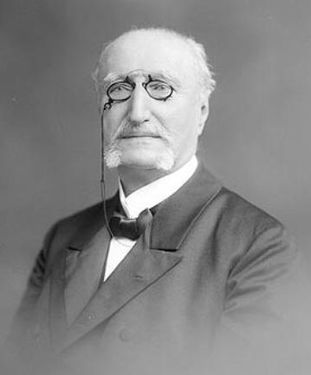 Grundbegriffe I
Dingliche Rechte – absolute Rechte – relative Rechte
Sachbegriff
Typenzwang
Spezialität
Dingliches Rechtsgeschäft
Definition der Sache in § 285: alles, was von der Person verschieden ist und zum Gebrauch des Menschen dient.
Zu Tieren vgl § 285a
Das ABGB hält diesen weiten Sachbegriff aber nicht durch, zB beziehen sich Bestimmungen über Übertragung von Eigentum nur auf körperliche Sachen (Übertragung von Forderungen ist Zession)
Einteilungen von Sachen:
Körperlich – unkörperlich
Öffentlich – privat
Teilbar – unteilbar
Verbrauchbar – unverbrauchbar
Schätzbar – unschätzbar
Vertretbar – unvertretbar
Beweglich - unbeweglich
Einfache und zusammengesetzte Sachen
Zubehör (teilt iZw Schicksal der Hauptsache)
Maschineneigentum (§ 297a)
Superficies solo cedit (§ 435)
Setzt aber voraus, dass Belassungsabsicht besteht
Sonst: Superädifikat (sonderrechtsfähig, übertragen durch Urkundenhinterlegung)
Mangelnde Belassungsabsicht kann sich ergeben aus
Technischen Kriterien (Art der Ausführung)
Vertragliche Ausgestaltung (beschränktes Nutzungsrecht, Abriss- oder Rückgabeverpflichtung)
Grundbegriffe II
Eigentum: Rechtliche Herrschaft einer Person über eine Sache, Vollrecht
Sachbesitz: Tatsächliche Macht einer Person über eine Sache + Wille, diese als die seine zu behalten
Rechtsbesitz: (dauernde) Rechtsausübung im eigenen Namen
Innehabung: Tatsächliche Gewahrsame einer Sache
2. Besitz
Begriff: Innehabung der Sache (corpus) mit dem Willen, diese als die seinige zu behalten (animus)
Beachte: sagt über Berechtigung nichts aus (Besitz hat daher keine Zuweisungsfunktion)
Rechtsbesitz möglich, wird durch offene Ausübung des Rechts erworben
Unterscheide: Besitz/Recht zum Besitz
Besitzschutz (§§ 339 ff ABGB, §§ 454 ff ZPO)
Besitz ist auch Voraussetzung für Ersitzung
ABGB kennt Besitz wohl an allen Rechten, die dauernd ausgeübt werden können (also zB nicht bei Zielschuldverhältnissen)
Die hL beschränkt Rechtsbesitz aber auf Rechte, die mit der Inhabung einer körperlichen Sache verbunden sind oder zumindest einen Bezug zu einer körperlichen Sache aufweisen (zB Wegerecht, Miete)
Besitzschutz
Dient dem Schutz des Rechtsfriedens, Verhinderung von Selbsthilfe und eigenmächtiger Rechtsdurchsetzung
§ 339: Verbot der eigenmächtigen Störung („Besitzstörung“)
§ 345: Erwerb unechten Besitzes (Achtung: deckt sich nicht völlig mit „Besitzentziehung“)
Klassische „vitia possessionis“: vi, clam, precario, zusätzlich (Einfluss des kanonischen Rechts und ALR) List
Auch unechter Besitz genießt Besitzschutz, aber nicht gegenüber dem früheren Besitzer
Einteilungen:
Rechtmäßig - unrechtmäßig
Redlich - unredlich
Echt - unecht
Besitzstörungsverfahren (§§ 454 ff ZPO)
Vorläuferbestimmung KaisVO 1849, 
Zuvor Regelungen für einzelne Kronländer (Galizien, Lombardo-Venetien, Tirol, Vorarlberg)
Moderne Regelung erklärt Übernahme in die ZPO 1895 (anders in Deutschland)
Mögliche Begehren:
Feststellung der Störung
Wiederherstellung des Vorzustandes
(sofern ohne Vernichtung wirtschaftlicher Werte möglich)
Unterlassung künftiger Störungen
nicht Schadenersatz (§ 457 ZPO)
3. Eigentum
§§ 353 f
Eigentum steht als dingliches Vollrecht den beschränkten dinglichen Rechten gegenüber
Eigentumswerb:
ABGB steht auf dem Boden der gemeinrechtlichen Lehre von titulus und modus (im Gegensatz zum Abstraktionsprinzip in Deutschland)
Voraussetzung für Erwerb eines dinglichen Rechts ist daher Wirksamkeit des Grundgeschäfts
Kausalität des Verfügungsgeschäfts: Fehlt diese oder fällt sie – wie bei nachträglicher Beseitigung mit ex tunc-Wirkung (Willensmangel) – wieder weg, scheitert Übertragung der sachenrechtlichen Position.
Gilt auch für schuldrechtliche Verfügungsgeschäfte (Zession, Verzicht); ist daher allgemeines Prinzip
Voraussetzungen
Eigentum (Verfügungsbefugnis) des Vormanns (vgl § 442 ABGB) +
gültiger Titel (zB Kaufvertrag) +
Modus
Modi für den Eigentumserwerb:
Körperliche Übergabe (§ 426 ABGB)
Übergabe durch Zeichen (§ 427 ABGB): wenn körperliche Übergabe untunlich/unmöglich
Übergabe durch Erklärung (§ 428 ABGB)
Übergabe kurzer Hand (traditio brevi manu)
Besitzkonstitut (constitutum possessorium)
Besitzanweisung
Versendung (§ 429 ABGB)
Gutgläubiger Eigentumserwerb (§ 367 ABGB)
Beruht nicht auf römischem Recht
Im internationalen Vergleich eher großzügig (sonst nur für bestimmte Marktkäufe; in Deutschland etwa Gutglaubenserwerb an gestohlenen und sonst abhanden gekommenen Sachen ausgeschlossen)
Österr Recht bewertet Verkehrsschutz höher als Interessen des früheren Eigentümers
Voraussetzungen:
Bewegliche, körperliche Sache
Entgeltlicher, gültiger Titel
Modus
Redlichkeit (nach hA Fehlen jeglicher Fahrlässigkeit, dh bereits leichte Fahrlässigkeit schadet)
Sowie (alternativ) Erwerb
In öffentlicher Versteigerung
Vom Unternehmer im gewöhnlichen Betrieb seines Unternehmens
Vom Vertrauensmann
Liegenschaftserwerb
Eintragungsgrundsatz: Erwerbung, Übertragung, Beschränkung und Aufhebung bücherlicher Rechte kann nur durch die Eintragung im Grundbuch bewirkt werden (§ 4 GBG, § 431 ABGB)
Ausnahmen: außerbücherlicher Erwerb bei Ersitzung, Einantwortung, Enteignung, Zuschlag in der Zwangsversteigerung ua
Bei unbeweglichen Sachen ist daher Grund-buchseintragung der Modus. 
Beachte: Die übrigen Voraussetzungen für den (derivativen) Eigentumserwerb (Eigentum des Vormanns + Titel) müssen aber auch erfüllt sein; andernfalls verschafft die Eintragung im Grundbuch keine Eigentümerstellung.
Grundbuchsauszug - Beispiel
Folie 23
Gutgläubiger Erwerb
Auch im Grundbuch möglich,
Ergibt sich aus den Bestimmungen über die Löschungsklage (§§ 61 ff GBG)
§ 367 ABGB hingegen nicht anwendbar
Nach hA kein gutgläubiger Erwerb bei unentgeltlichem Erwerb und exekutivem Erwerb.
Schutz des Eigentums
Rei vindicatio (§ 366)
Klage des Eigentümers gegen Besitzer/Inhaber auf Herausgabe
Actio negatoria (Eigentumsfreiheitsklage, § 354, § 523 analog)
Actio Publiciana (§ 372)
Klage des besser Berechtigten (eigentlich des „werdenden Eigentümers“)
Strenger Eigentumsnachweis („probatio diabolica“) nicht erforderlich
Sowohl Herausgabe als auch Abwehr von Störungen möglich
Auch Schadenersatzansprüche können „publizianisch“ geltend gemacht werden
Nachbarrecht
§§ 364 – 364b
Abgrenzung der Befugnisse verschiedener Eigentümer
Immissionen § 364
Einwirkungen (Geruch, Licht etc)
„negative Immissionen“ (Entzug von Licht)
ideelle Immissionen ?
Behördlich genehmigte Anlage § 364a (verschuldensunabängiger Ausgleichsanspruch, kein Unterlassungsanspruch)
4. Dingliche Sicherungsrechte
Pfandrecht
Sicherungseigentum
Sicherungszession
Eigentumsvorbehalt
Zurückbehaltungsrecht
Vinkulierung (?)
Kreditsicherheiten – Überblick
Kreditsicherheiten
persönliche Sicherheiten
dingliche Sicherheiten
Bürgschaft
Pfandrecht
Garantie
Sicherungsübereignung
Sicherungsabtretung
Eigentumsvorbehalt
Besicherung durch Vermögen und Erwerbskraft einer Person
Besicherung durch Sachen
4.1 Pfandrecht I
Gegen jedermann wirkendes Vorzugsrecht, sich bei Nichterfüllung der Forderung aus bestimmten Vermögensstücken zu befriedigen. 
(besitzloses) Pfand an Liegenschaften wird als Hypothek bezeichnet
Verpfändung zukünftiger Forderungen möglich, wenn Gläubiger und Rechtsgrund feststehen.
Pfandrecht II
Prinzipien: 
Akzessorietät, 
Spezialität, 
Publizität: bei beweglichen Sachen Faustpfandprinzip (§ 426 ABGB), allenfalls Übergabe durch Zeichen (§ 427 ABGB), bei Forderungen Verständigung des Drittschuldners oder Buchvermerk
„normale“ Pfandbestellung
Forderung
Rudi
Peter
Pfand
Seite 31
Pfandbestellung durch Dritten
Forderung
Rudi
Peter
Pfand
Susi
Seite 32
Pfandrechtserwerb
rechtsgeschäft-
liches Pfandrecht
gesetzliches
Pfandrecht
richterliches
Pfandrecht
Gesetz ersetztTitel und Modus

zB für den Vermieteran den bewegl Sachen des Mieters zur Mietzinssicherung
Titel und Modus
zwischen denParteien (Dritter)

zB Verpfändungfür Bankkredit
durch das Gericht


zB Pfändungmangels Zahlung
Pfandrecht III
Unterscheide nach Art der Begründung
rechtsgeschäftliche, 
richterliche und 
gesetzliche Pfandrechte (zB Illatenpfandrecht, Rechtsanwalt, Spediteur, Grundsteuer)
Titel und Modus
rechtsgeschäftlich
richterlich
Titel:
rechtskräftige
richterliche Entscheidung
Pfandbestellungsvertrag
zw Gläubiger u Pfandbesteller
Modus:
Übergabe - strenges
Faustpfandprinzip
Eintragung ins
Pfändungsprotokoll
bewegliche
Sachen
unbewegliche
Sachen
Eintragung ins Grundbuch
Drittschuldner-
verständigung oder
Buchvermerk
beim Pfandbesteller
Gericht spricht Zahlungsverbot aus (Drittschuldner darf dem Gepfändeten nicht zahlen, zB Lohnpfändung)
Forderungen
Pfandrecht IV
Verwertung idR durch Klage und Exekutionsführung
Vereinbarung der außergerichtlichen Verwertung ist zulässig. 
Verfallsklausel und Vereinbarung, das Pfand gegen im vorhinein bestimmten Preis behalten zu dürfen, sind unwirksam. 
Nachträglich, dh nach Fälligkeit, sind derartige Vereinbarungen jedoch möglich.
Verwertung des Pfandrechts
Exekution insbes in die Pfandsache zB Grundstück wird versteigert
Klage auf Zahlung der Schuld
Urteil = Exekutions-titel
gerichtlich
außergerichtlich
bei beweglichen 
körperlichen Sachen
Versteigerung bzw 
Verkauf zumMarkt-/Börsenpreis
Vorteil: Vorrang gegenüber anderen Gläubigern
 Pfandvorrechtsklage, Absonderungsrecht im Konkurs des Pfandbestellers
 Verfallsklausel: unzulässig
Pfandrecht V
Höchstbetragshypothek (§ 14 ABS 2 GBG). 
Nach neuerer Auffassung ist diese über die in § 14 Abs 2 GBG angeführten Fälle hinaus immer dann zulässig, wenn Gläubiger und Rechtsgrund feststehen und eine ziffernmäßig bestimmte Angabe der Höhe der Forderung noch nicht möglich ist (SZ 69/159).
Simultanhypothek (§ 15 GBG, § 222 EO). 
Verhältnismäßige Befriedigung aus allen Liegenschaften oder Ersatzzuweisungen bzw Ersatzpfandrechte der verkürzten nachrangigen Gläubiger.
Pfandrecht VI
Verfügungsrecht des Eigentümers nach § 469 ABGB (Beachte: seit 1. 1. 1998 nur mehr bei ausdrücklichem Vorbehalt; gegenüber exekutivem Pfandgläubiger jedoch auch ohne Vorbehalt).
Rangvorbehalt (§ 58 GBG) und bedingte Pfand-rechtseintragung (§ 59 GBG)
4.2. Sicherungsübereignung
Übertragung von Eigentum an den Gläubiger bis zur vollständigen Bezahlung der Schuld
Form der eigennützigen Treuhand
Gesetzliche Anerkennung in § 10 Abs 3 IO
Nach hA Publizitätserfordernis (zur Vermeidung von Umgehungen)
4.3. Sicherungszession
Sicherungsweise Abtretung einer Forderung
Auch bei künftigen Forderungen möglich, wenn Gläubiger und Rechtsgrund feststehen
Bindung im Innenverhältnis, Fall der eigennützigen Treuhand
Publizitätserfordernis (Verständigung des Schuldners oder Buchvermerk)
Bei Verbrauchern nur eingeschränkt zulässig  (§ 12 Abs 3 KSchG)
4.4. Eigentumsvorbehalt
Gesetzlich nicht ausdrücklich geregelt
Kreditkauf (§ 1063)
Verfügungsgeschäft (nicht Verpflichtungsgeschäft) aufschiebend bedingt. Daher Vereinbarung spätestens bei Abschluss des Verfügungsgeschäfts, nicht auf Faktura etc 
Käufer ist Rechtsbesitzer (§§ 339, 372) und hat quasi-dingliches Anwartschaftsrechtt
Realisierung durch Rücktritt vom Vertrag und Aussonderung (in der Praxis „Abholklauseln“; nach hA Ansicht in der Insolvenz Vorrang des Anwartschaftsrechts des Käufers), 
nach der Rsp auch Exekutionsführung möglich.
Eigentumsvorbehalt II
„verlängerter Eigentumsvorbehalt“: 
Vorbehaltsverkäufer erlaubt vorweg Weitergabe des Eigentums, jedoch 
gegen Vorausabtretung des Kaufpreises
„erweiterter“ Eigentumsvorbehalt: 
Eigentumserwerb erst, wenn nicht nur die Kaufpreis-forderung, sondern auch alle anderen Forderungen bezahlt. 
Nach hA unwirksam (publizitätslose Sicherung)
4.5. Zurückbehaltungsrecht
§ 471: Inhaber einer körperlichen Sache kann Rückgabe verweigern, bis bestimmte Forderungen erfüllt sind:
Forderungen aus der Verursachung eines Schadens durch die Sache
Forderungen aus Aufwendungen auf die Sache
4.6. Exkurs: Die „Vinkulierung“ von Versicherungsforderungen
nach neuerer Auffassung im Zweifel nicht dinglich (SZ 73/19; vgl aber 7 Ob 75/05p; Kodek, ZIK 2005),
kann aber nach Parteienabsicht Verpfändung oder (Sicherungs-)Abtretung beabsichtigt sein. 
Diesfalls müssen allerdings die entsprechenden Publizitätserfordernisse erfüllt sein.
5. Sonstige Sachenrechte
Servitut (vgl §§ 472 ff ABGB)
Beschränkt dingliches Nutzungsrecht an einer fremden Sache
Erwerb:
Titel (zB Servitutsbestellungsvertrag, letztwillige Verfügung)
Modus (Eintragung im Lastenblatt)
Ersitzung: 30 Jahre andauernde redliche Nutzung
Schutz durch Servitutsklage (§ 523 ABGB)
Einteilungen: 
Personaldienstbarkeiten
Gebrauchsrecht (usus)
Fruchtgenussrecht (ususfructus)
Wohnrecht (§ 478)
Grunddienstbarkeiten: stehen dem jeweiligen Eigentümer einer Liegenschaft zu
„Ländliche“ und „städtische“ Servituten (Prädial- und Urbanalservituten)
Recht, Rauch in den Schornstein des Nachbarn zu leiten, Recht, Regenwasser abzuleiten
zB Wegerecht, Weiderecht, Leitungsrecht
Reallast
(nicht näher in ABGB geregelt, aus älterem deutschen Recht übernommen; vgl aber § 530: „beständige jährliche Renten“, § 12 GBG)
Recht, vom Grundstückseigentümer bestimmte Leistungen verlangen zu können
Beispiele: Haltung des Gemeindestiers, Erhaltung einer Kriche, Lieferung von Holz oder Strom
Erwerb durch Titel (Vertrag, letztwillige Verfügung etc) und Modus (Eintragung im Lastenblatt)
Baurecht
(sondergesetzlich geregelt: BauRG)
Dingliches Recht, auf fremden Grundstück ein Bauwerk zu haben
Erwerb durch Titel (meist entgeltlich: Bauzins) und Modus (Eintragung im Lastenblatt)
Befristet: mind 10 und max 100 Jahre
Nach Erlöschen fällt Bauwerk an Grundeigentümer (Entschädigung für Bauberechtigten)
Bergwerksberechtigung (§§ 22 ff, 40 MinroG
Wohnungseigentum (WEG): 
Miteigentum an Liegenschaft verbunden mit ausschließlichem Nutzungsrecht an Wohnung oder sonstiger Räumlichkeit
Wird heute überwiegend als eigenes dingliches Recht angesehen
6. Ausgewählte Literatur
Lehrbücher:
Iro, Bürgerliches Recht IV. Sachenrecht, 6. Aufl (2016)
Perner/Spitzer/Kodek, Bürgerliches Recht, 5. Aufl (2016)
Koziol-Welser/Kletecka, Bürgerliches Recht I, 24. Aufl (2014)
Kommentare
Fenyves/Kerschner/Vonkilch, Klang³
Rummel, ABGB, 3. Aufl (Rummel/Lukas, 4. Aufl – nicht abgeschlossen)
Schwimann/Kodek, ABGB, 4. Aufl (7 Bände, 2011 – 2016)
Monographie
Kodek, Besitzstörung – Materielle Grundlagen und verfahrensrechtliche Ausgestaltung des Besitzschutzes (2001)
Danke für Ihre Aufmerksamkeit
Institut für Zivil- und Unternehmensrecht
Welthandelsplatz 1, 1020 Vienna, Austria



Univ.-Prof.  Dr. GEORG KODEK, LL.M.

T +43-1-313 36-4276DW
Georg.kodek@wu.ac.at
www.wu.ac.at/privatrecht
Seite 52
Fußzeile